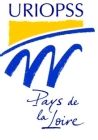 Projet Régional de Santé 2

Contribution URIOPSS Pays de la Loire
1
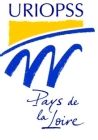 Ordre du jour
Introduction :
 Présentation du contexte global: le Projet Régional de Santé, outil de la politique de santé régional à relier à des chantiers nationaux
Présentation de la Stratégie Nationale de Santé et Positionnement UNIOPSS
Présentation du bilan évaluatif du PRS 1
Présentation du PRS 2
Enjeux
Méthode
Orientations
Calendrier
Ateliers thématiques
2
Orientation stratégique 1  La santé dans toutes les politiques
favorisant la réduction des inégalités de santé
3
Renforcer l’observation de la santé et des caractéristiques sociales  et environnementales dans les territoires
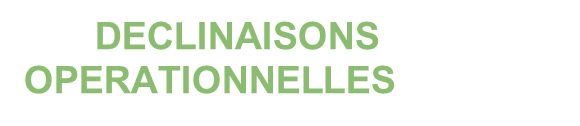 Points de vigilance/ 
Propositions opérationnelles URIOPSS PDL
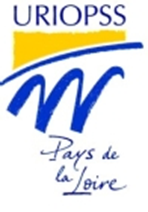 Intégrer une dimension prospective dans les études
Intégrer les dimensions sociale, démographique et  environnementale dans les études conduites

Assurer la continuité et la reproductibilité de l’observation  contextuelle au fil du temps pour mesurer les évolutions  constatées

Consolider les partenariats avec les acteurs  d’aménagement des territoires, de la cohésion sociale, du  travail et de l’éducation, de la qualité de l’environnement

Organiser une veille bibliographique scientifique sur les  innovations en santé.
4
Promouvoir une approche globale et participative de promotion de la santé auprès des acteurs locaux
DECLINAISONS  OPERATIONNELLES
Points de vigilance/ 
Propositions opérationnelles URIOPSS PDL
Concevoir une communication au service de la promotion  de la santé/prévention
Communiquer sur les concepts de prévention/promotion  de la santé
Développer le plaidoyer en faveur de la promotion de la  santé dans les réseaux (association des maires, réseau  des CLS, conseils territoriaux de santé, démocratie  sanitaire)
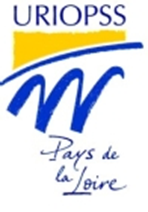 Impulser/favoriser les temps de sensibilisation et  d’échanges régionaux :
Sur les retours d’expériences et d’échanges autour  d’actions territorialisées en prévention
Sur les actions innovantes et/ou probantes en prévention  ainsi que sur l’état de la recherche interventionnelle en  éducation pour la santé.
Former l’ensemble des acteurs et porteurs d’actions, CLS  ou Contrats Territoriaux de Santé, à la méthodologie  d’intervention et évaluation en promotion de la santé
5
Soutenir l’engagement des professionnels de santé, notamment  de santé primaire, des établissements de santé et services médico-sociaux dans une dynamique de prévention
DECLINAISONS  OPERATIONNELLES
Favoriser l’inscription de la promotion de la  santé/prévention dans les projets des établissements et  structures accueillant des usagers
Au sein des maisons de santé pluri-professionnelles, des  équipes de soins primaires et des centres de santé pluri  professionnelles,
Favoriser l’inscription dans le CPOM des établissements  de santé d’actions prioritaires de prévention auprès des  patients hospitalisés et des usagers du territoire couvert  par l’établissement (ivresse aigue des jeunes, risque  suicidaire, politique vaccinale, activité physique, santé  environnement, santé bucco-dentaire, …),
Coordonner la politique régionale autour de la vaccination  en s’appuyant sur les CDPM et en associant étroitement  les acteurs concernés (Assurance maladie, URPS,  collectivités, Education nationale…),
Coordonner la politique régionale autour de la santé  sexuelle en s’appuyant sur les CDPM et le COREVIH, et  en associant étroitement les acteurs concernés (CPEF,  secteur médico-sociale, URPS, associations, collectivités,  Education nationale…),
Coordonner la politique régionale autour de la santé  bucco-dentaire en associant étroitement les acteurs  concernés (Assurance Maladie, URPS, collectivités,  Education Nationale, assurances complémentaires, …).
Renforcer l’intégration de la prévention dans la pratique  des professionnels de santé
Renforcer la coopération entre l’ARS / les URPS / APMSL  pour améliorer la diffusion de messages de prévention,
Contribuer à l’inscription de sujets prévention dans les  programmes réalisés par les organismes de formation  continue,
Sensibiliser et/ou impliquer les étudiants en santé autour  de la prévention (addictions, santé mentale, relations  affectives et sexuelles, santé-environnement, nutrition,  santé bucco-dentaire),
Former les professionnels de santé et de l’éducation  physique et sportive à la promotion du sport santé.
Accompagner les professionnels de santé dans la  définition et la mise en œuvre d’actions de prévention
Favoriser les liens entre ces acteurs et les associations
« ressources » en prévention/promotion de la santé  (dispositif de soutien aux politiques et aux interventions en  prévention/promotion de la santé ou opérateurs  généralistes en Education Physique et Sportive),
Renforcer les temps d’échanges territoriaux ou régionaux  de connaissances et de pratiques entre ces acteurs pour  partager, mutualiser, valoriser les actions pertinentes et  probantes,
Proposer une offre d’accompagnement méthodologique  (ateliers d’écriture….).
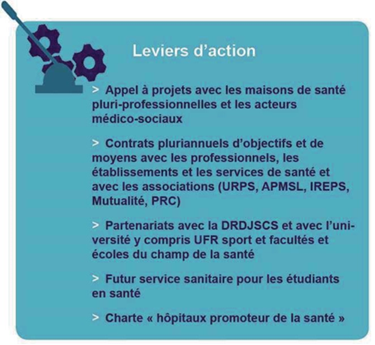 Au sein des CHU de Nantes et Angers, soutenir les  Conseillers médicaux en environnement intérieur dans les  5 territoires de santé sur prescription médicale
Au sein des hôpitaux dans le cadre de la démarche  des « hôpitaux promoteurs de santé »,
Au sein des ESMS pour personnes âgées et  personnes en situation de handicap en intégrant des  objectifs prioritaires de prévention dans les CPOM  signés entre l’ARS et les établissements médico-  sociaux.
6
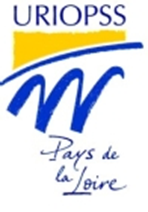 Points de vigilance/ 
Propositions opérationnelles URIOPSS PDL
7
Lutter contre les inégalités sociales et territoriales de santé en agissant à toutes les périodes ‘charnières’ de la vie, prioritairement  chez les jeunes
DECLINAISONS  OPERATIONNELLES
Points de vigilance/ 
Propositions opérationnelles URIOPSS PDL
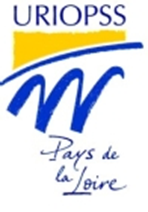 En renforçant l’observation pour un meilleur ciblage des  actions à construire : établir et mettre à disposition des  acteurs un état des lieux actualisé des ISS au niveau  régional et infra-territorial pour encourager la prise en  compte de ces inégalités dans les actions à mettre en  œuvre
En contribuant à la montée en compétence des  acteurs/professionnels de terrain pour améliorer une  prévention globale de proximité auprès des publics  vulnérables
Accentuer la montée en compétence des professionnels  de terrain (appui expert des CDPM, SG cancer,  professionnels de santé libéraux, mission locale, milieu  hospitalier…),
Diffuser les connaissances sur les IIS pour sensibiliser les  acteurs des politiques publiques et des usagers.
Mobiliser et contractualiser avec les acteurs de la  périnatalité et de la petite enfance, en intégrant le concept  des 1 000 premiers jours et en développant le dispositif  PANJOa.
Agir en faveur de la santé des jeunes en situation de  vulnérabilité
apporter un appui au Rectorat pour la mise en place  du parcours éducatif de santé,
s’appuyer sur l’expérience acquise en milieu scolaire  ordinaire pour déployer des actions de renforcement  des compétences psychosociales auprès de certains  publics fragiles,
renforcer la prévention des addictions et des  consommations à risque en associant les acteurs et  les professionnels, y compris de la santé bucco-  dentaire,
coordonner sur les territoires les actions en faveur du  bien-être et de la santé mentale des jeunes, en  s’appuyant sur les MDA (expertise et soutien aux  acteurs), renforcer le repérage, l’orientation et la prise  en charge,
Expérimentation du dispositif Ecout-Emoi pour les  11/21 ans.
a P.A.N.J.O. : Promotion de la santé et de l’Attachement des  Nouveaux-nés et de leurs Jeunes parents : Un outil de renforcement  des services de Protection Maternelle et Infantile (P.M.I.)
8
Encourager des environnements favorables à la santé
Déployer la démarche d’évaluation de l’impact sur la  santé des politiques publiques (EIS)
Participer à la promotion d’un environnement de travail  favorable à la santé, en articulation avec le plan régional  santé travail 2016-2020 (PRST3) : Favoriser la mise en  œuvre d’actions de prévention au sein des collectifs de  travail
DECLINAISONS  OPERATIONNELLES
Points de vigilance/ 
Propositions opérationnelles URIOPSS PDL
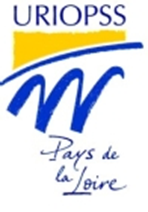 Promouvoir des environnements favorables à la pratique  de l’activité physique : décliner le nouveau plan « sport  santé bien être » (PRSSBE) pour tout public et plus  particulièrement pour les personnes en situation de  précarité sociale et/ou financière, les personnes âgées  dépendantes, les personnes placées sous-main de  justice, les personnes en situation de handicap  accompagnées au sein d’établissements médico-sociaux  et les personnes vivant avec une pathologie chronique
Améliorer la sécurité et la qualité de l’environnement  physique, à travers la mise en œuvre du Plan régional  santé environnement 2016-2021 (PRSE3), notamment des  actions des axes 1 2 3 et 5 :
Axe 1 : Alimentation et Eau destinée à la consommation  humaine, en particulier préserver la qualité de l’eau distribuée
Axe 2 : Bâtiments, habitat et santé, notamment  communiquer sur l’enjeu lié au radon dans la région
Axe 3 : Cadre de vie, urbanisme et santé, notamment mieux  intégrer les enjeux de santé dans l’aménagement et la  planification urbaine
Axe 5 : Mise en réseau d’acteurs, culture commune santé  environnement, notamment :
Développer une culture commune santé environnement  auprès des collectivités et acteurs des territoires de  proximité
Objectif transversal PRSE3 : Développer la connaissance  des pesticides dans l’air et informer sur les impacts  sanitaires associés
Surveiller, freiner et réduire les risques émergents liés au  développement d’espèces et d’organismes nuisibles  (moustiques, ambroisie, berce du Caucase…)
Créer un environnement favorable à la réduction du  tabagisme et de la consommation d’alcool
Elaborer et mettre en œuvre un plan d’action régional de  prévention	et	de	lutte contre	les	addictions
9
Orientation stratégique 2  Le citoyen, l’usager, acteur de sa santé  et de son parcours de santé
10
Renforcer le pouvoir d’agir des citoyens sur les déterminants  de leur santé
Points de vigilance/ 
Propositions opérationnelles URIOPSS PDL
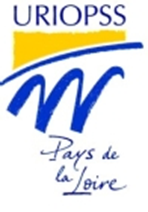 DECLINAISONS  OPERATIONNELLES
Développer	la stratégie de renforcement des compétences psychosociales en s’appuyant sur  l’expérience acquise en milieu scolaire ordinaire pour  déployer des actions auprès de certains publics fragiles :
Professionnels de la parentalité,
Personnels des établissements scolaires situés sur des  territoires marqués par des difficultés socio-économiques,
Acteurs en contact avec des publics jeunes en situation de  fragilité, dans des milieux spécifiques (ASE,  établissements médico-sociaux, établissements et  services de la protection judiciaire de la jeunesse)

Favoriser l’éducation à la santé environnementale des  citoyens (notamment sur les thématiques risques auditifs,  habitat-santé)
Intégrer la prévention des risques auditifs aux pratiques  amateurs et professionnelles
Mettre en réseau des acteurs intervenant auprès du public  sur habitat et santé

c Voir livret du PRS prévention promotion de la santé
Impliquer les citoyens dans la définition, la mise en œuvre  et l’évaluation des actions de prévention territoriales
Renforcer la communication auprès du public sur les  déterminants de la santéc et les dispositifs de prévention
Diffusion des diagnostics de l’état de santé de la  population dans les territoires
Apport de connaissances sur les déterminants de santé
Informations sur les concepts de prévention/promotion de  la santé/éducation à la santé/littératieb en santé
Communication sur les dispositifs de prévention existants  (campagnes, acteurs…)

Favoriser l’accès à une offre de prévention de qualité :
Développer la formation des acteurs  Garantir l’équité territoriale de cette offre
S’assurer de la cohérence de l’offre : mise en réseau,  échanges de pratiques entre les acteurs.
11
Renforcer le pouvoir d’agir de l’usager sur sa santé et  sur son parcours de santé et d’accompagnement
Points de vigilance/ 
Propositions opérationnelles URIOPSS PDL
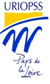 DECLINAISONS  OPERATIONNELLES
Déployer des outils de diffusion de l’information  renforçant le pouvoir d’agir
Déployer le service public d’information en santé
Communiquer sur le bon usage des offres et leur  bénéfice pour l’usager : permanence des soins, recours  aux urgences, coûts des prises en charge…
Diffuser des guides de bonne pratique et d’orientation  Guide pour l’action « dispositif d’annonce »
Livret Parkinson à l’usage des patients et des aidants
…

Proposer de nouvelles modalités d’accompagnement  notamment en direction des publics fragiles
Développer l’offre d’ETP portée par les professionnels du  1er recours
Mettre à la disposition des professionnels de l’éducation  thérapeutique et des usagers, des outils d’aide à la 21  gestion des allergies et des pathologies respiratoires  d’origine environnementale (en lien avec l’axe 5 du  PRSE3)
Expérimenter de nouvelles modalités d’ETP (hors  programme)
Soutenir et déployer des projets innovants en  accompagnement en santé (empowerment, médiation  sanitaire…)
Accompagner le déploiement des réponses graduées en  matière d’interprétariat pour tout professionnel de santé
Définir un cadre de reconnaissance pour les patients  experts
20
12
Faire du projet personnalisé un pilier de l’amélioration du parcours de vie
Soutenir les ESMS dans les démarches d’évaluation de la  perception des usagers sur la mise en œuvre de leur  projet personnalisé
Points de vigilance/ 
Propositions opérationnelles URIOPSS PDL
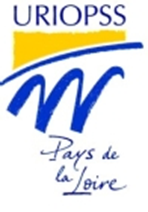 Impliquer le conseil de la vie sociale sur les outils et la  démarche dans l’ESMS (ex : présentation du bilan des  attentes non satisfaites, avis recueilli sur les supports  d’aide au questionnement, sur la trame institutionnelle…)
DECLINAISONS  OPERATIONNELLES
Favoriser l’expression des usagers non communicants ou  ayant une capacité d’expression et/ou d’élaboration  intellectuelle limitées à la construction du PP par la  recherche de modes de communication diversifiées
S’assurer de l’inscription de la démarche au niveau  institutionnel par :
Son intégration au sein du projet d’établissement  La déclinaison de sa mise en œuvre dans le PACQ
(communication	gestuelle,	sensorielle,	visuelle :
pictogrammes, photos, langage simplifié….) et la  promotion d’approches innovantes
Missionner QualiREL pour constituer une bibliothèque des outils de communication existants ou en créer de  nouveaux
Appuyer les ESMS dans la démarche d’élaboration et de  révision des projets personnalisés notamment en :
Missionnant QualiREL pour promouvoir les outils pour  aider les ESMS à construire la démarche d’élaboration  des PP (kit Sur le Chemin des attentes de l’usager : guide  méthodologique, diagnostic organisationnel, tableau de  bord d’indicateurs sur le projet personnalisé, elearning)
Missionnant QualiREL pour conduire une démarche  d’évaluation inter établissements et présenter les résultats  en séminaire pour favoriser le partage d’expériences
Positionner le projet personnalisé comme l’outil de  référence du parcours de la personne
Accompagner les acteurs du domicile (dont SSI AD et  SPASAD, SAMSAH) dans la démarche d’élaboration et de  suivi des projets personnalisés, en s’assurant plus  particulièrement :
De la prise en compte de la parole de l’aidant
De la prise en compte de l’ensemble des dimensions du  projet personnalisé (qui va au-delà du soin)
De la nécessaire articulation entre les différents acteurs  intervenant à domicile
De l’accompagnement des professionnels
Accompagner les ESMS dans leur démarche d’évaluation  de la mise en œuvre opérationnelle d’élaboration et de  révision des projets personnalisés, ainsi que de son  ajustement au regard des résultats
13
Renforcer la prise en compte de la parole de l’usager, ses attentes  et ses besoins
DECLINAISONS  OPERATIONNELLES
Points de vigilance/ 
Propositions opérationnelles URIOPSS PDL
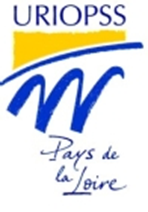 Promouvoir le développement des espaces usagers au  sein des établissements de santé en articulation avec les  commissions des usagers
Promouvoir la représentation des usagers dans  l’accompagnement à domicile et en ambulatoire

Soutenir les expériences qui développent l’entraide  mutuelle pour faciliter la compréhension de la  problématique d’une personne ou d’un collectif (ex. GEM)

Susciter, le cas échéant, la participation d’associations  agréées représentants les usagers dans les CVS

Améliorer la qualité et la sécurité du service à l’usager en  lien avec l’analyse des plaintes et réclamations et  événements indésirables liés aux soins
Soutenir les dispositifs et initiatives d’expression des  usagers pour le portage de leur propre parole

Encourager le développement d’un module de formation  des professionnels de santé « L’usager, un acteur à part  entière de sa santé »

Faciliter le recueil des besoins/attentes et l’organisation  de débats publics, de focus groupe ou expression  publique sur tous les territoires

Promouvoir l’association des usagers et de leurs  représentants aux projets de santé des maisons de santé  pluri-professionnelles
Porter à la connaissance du grand public sur le site  Internet, le dispositif lisible et complet de traitement des  plaintes et réclamations et faire connaitre aux usagers les  instances auxquelles ils peuvent faire appel pour appuyer  et faciliter leur expression
Développer des modèles innovants d’accueil de la parole  des usagers au sein du comité régional des personnes  accueillies
Promouvoir l’association des usagers en amont à la  construction des projets et en aval, au suivi du  déroulement et à l’évaluation des dispositifs (élaboration  des CLS, contrats de ville…)
14
Orientation stratégique 3  Promouvoir collectivement l’autonomie
dans une société inclusive
15
Développer des réponses de santé et d’accompagnement en soutien à  la vie en milieu ordinaire
DECLINAISONS  OPERATIONNELLES
Points de vigilance/ 
Propositions opérationnelles 
URIOPSS PDL
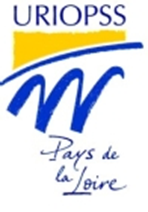 Sensibiliser/informer nos partenaires sur les évolutions de  l’offre au regard des enjeux de la société inclusive, et du  principe de subsidiarité (l’institution doit rester  l’exception), ainsi que sur les nouvelles modalités  d’accompagnement en milieu ordinaire.
Renforcer, développer, structurer des réponses de santé
« allant vers »
Contribuer au développement des interventions HAD dans  les structures d’hébergement médico-sociales.
Améliorer la coordination entre SSIAD et HAD.
En faveur des personnes âgées
Poursuivre la diversification de l’offre d’accompagnement  pour les personnes âgées sur les territoires, dans une  logique de « panel » de services complémentaires.
Développer des services intégrés favorisant un  accompagnement global.
Développer des réponses intermédiaires entre le domicile  et l’établissement (habitat intermédiaire, EHPAD à  domicile, …).
Expérimenter des réponses mixtes favorisant les parcours  (ex : résidence autonomie adossée à un EHPAD, tout en  conservant l’objectif d’efficience de l’EHPAD (seuil critique  de 80 places).
Engager une réflexion sur le plan régional sur les  conditions de mise en œuvre et les limites du maintien à  domicile (financières, sécurité, éthiques…).
*Périmètre des réponses inclusives :
*Enfants : SESSAD, Unités d’enseignement (UE) externalisée,  équipes mobiles, Pôles de compétences et de prestations  externalisées (PCPE)
**Adultes : SAMSAH, SSIAD-PH, Accueil hors les murs (ESAT hors  les murs, PCPE, Habitat inclusif, Emploi accompagné)
***Personnes âgées : SSIAD, SPASAD, AJ, HT, EHPAD hors les murs
Développer une réponse aux demandes d’admission en  urgence (hébergement temporaire et permanent),  notamment dans le cadre de sorties d’hospitalisation ou  d’hospitalisation d’un aidant.
En faveur des personnes en situation de handicap
Proposer, pour chaque territoire de la Région des réponses  inclusives, alternatives à l’établissement, par transformation  de l’offre existante.
Développer l’offre d’accompagnement à la scolarisation en  milieu ordinaire.
Développer l’accompagnement en milieu ordinaire pour les  adultes en situation de handicap.
Développer des réponses intermédiaires entre le domicile  et l’établissement (habitat inclusif …) et promouvoir des  accompagnements pour des logements de transition pour  l’apprentissage de la vie en autonomie notamment pour les  jeunes adultes qui ont connu un parcours en milieu  ordinaire.
Conduire les établissements et services à assurer des  fonctions ressources sur leur territoire, et assurer aussi des  prestations en direction du droit commun.
16
Soutenir les aidants
DECLINAISONS OPERATIONNELLES
Faciliter le rôle des aidants dans l’accompagnement
Prendre en compte la place et la capacité de l’aidant dans  la réponse d’accompagnement proposée à la personne  aidée
Faire de chaque ESMS un acteur de l’aide aux aidants
En favorisant leur montée en compétence dans ce
Points de vigilance/ 
Propositions opérationnelles 
URIOPSS PDL
Améliorer le repérage la formation et l’information des  aidants
Elargir la couverture territoriale des plateformes  d’accompagnement et de répit (PFR)
Evaluer l’activité et le fonctionnement des plateformes  de répit et d’accompagnement pour envisager leur  repositionnement le cas échéant
Accompagner le déploiement de nouvelles PFR  Soutenir les PFR dans leurs missions
Renforcer et diversifier les actions d’accompagnement et  de formation des aidants
Sensibiliser les acteurs clés du domicile au repérage des  proches aidants en risque d’épuisement, à leurs besoins  de soutien et de répit, ainsi qu’aux moyens permettant d’y  répondre
Missionner les plateformes d’accompagnement et de répit  pour rendre lisible et visible l’offre de répit sur les  territoires
Pour les personnes en situation de handicap, élaborer un  état des lieux des dispositifs et des ressources  d’information, de conseil et de soutien des aidants  existants sur les territoires
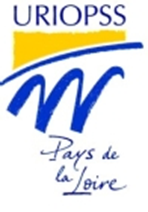 domaine	(formations,	échanges	de	bonnes pratiques…)
En soutenant des projets innovant notamment dans le  cadre des réflexions sur l’EHPAD de demain
Reconnaitre le rôle et l’expertise des aidants
Soutenir les projets en faveur de la guidance parentale
Sensibiliser les autres acteurs publics sur l’attention à  porter aux aidants dans tous les volets de leur  environnement, notamment professionnel (DIREECTE,  médecine du travail, …)
Porter une attention particulière aux aidants des malades  jeunes atteints d’une MND
Développer les dispositifs de répit
Poursuivre la restructuration de l’hébergement temporaire  conformément aux référentiels HT régionaux
Mettre à disposition une offre de répit mobilisable en  urgence ou la nuit :
Compléter le référentiel HT PA sur les attendus de  l’HT temporaire de nuit ou en urgence
Recenser les offres aujourd’hui mobilisables
Identifier des solutions de répit mobilisables dans les  territoires dépourvus
Garantir une offre d’hébergement temporaire en faveur  des personnes âgées répondant à sa véritable vocation
Optimiser l’utilisation de l’accueil de jour :  Renforcer le maillage territorial
Travailler sur les freins à son utilisation
Permettre aux aidants de connaitre la disponibilité des  offres de répit et de pouvoir réserver une place
Développer un dispositif innovant d’accueil de jour  itinérant
17
Anticiper et prévenir la perte d’autonomie chez les personnes  de plus de 65 ans
DECLINAISONS  OPERATIONNELLES
Soutenir les acteurs de prévention
Accompagner les acteurs de prévention de proximité dans  la définition et la conception de projets.
Points de vigilance/ 
Propositions opérationnelles 
URIOPSS PDL
Créer un environnement favorable au « bien vieillir »
Intégrer la dynamique des personnes âgées dans la  création d’environnements favorables au « bien vieillir ».
Accès aux actions de prévention
Décliner en tout point du territoire ligérien (EPCI) des  actions de prévention individuelles et collectives sur les  thématiques :
des chutes,
de la prévention de l’isolement,
de l’alimentation et de l’activité physique,  l’hygiène bucco-dentaire,
Préserver la santé physique et mentale des aidants  naturels par des initiatives de prévention et de soutien
Décliner localement une politique d’appui aux aidants  basée sur :
Un repérage pour établir un état des lieux des aidants  naturels,
Le développement d’une communication spécifique à  destination des aidants,
La sensibilisation et la formation des personnels des  SAAD et des SPASAD pour mieux repérer les aidants  fragiles,
L’orientation vers les plateformes de répit créées à  proximité des bassins de vie.
Conforter une gouvernance départementale en lien avec  la Conférence des financeurs de la perte d’autonomie.
Agir au niveau régional pour favoriser l’accès aux actions  de prévention et d’appui aux aidants :
Favoriser une culture commune entre les acteurs  autour de la prévention de la perte d’autonomie et de  l’appui aux aidants.
Valider au sein des instances de concertation  régionale des plans de déploiement concertés.
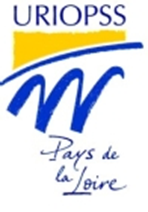 Faire converger les actions
Rapprocher les programmes de prévention de la perte  d’autonomie et des programmes d’accompagnement des  maladies chroniques.
Soutenir les professionnels de santé
Impliquer les acteurs de proximité dans la construction de  programme de prévention de la perte d’autonomie.
Sensibiliser les médecins et infirmiers libéraux au  repérage des aidants fragiles.
de	lutte	contre	l’iatrogénie	médicamenteuse
Former les professionnels médicaux et paramédicaux
Promouvoir l’intégration dans les formations des  professionnels médicaux et paramédicaux des modules  relatifs à la prévention.
(accompagnement à la gestion du médicament en lien  avec l’éducation thérapeutique),
de l’aménagement de l’habitat.
Pour les territoires peu accessibles aux opérateurs,  Construire des actions plurithématiques.
Construire ou accompagner les actions de soutien aux  déplacements.
Intégrer les critères d’accessibilité territoriale dans les  appels à projets.
Rendre visible les actions de prévention et de soutien aux  aidants
Assurer la promotion de l’outil OSCARS en tant qu’outil  principal de promotion et de connaissance des  programmes de prévention de la perte d’autonomie.
Créer un baromètre de la santé des aidants au niveau  régional.
S’appuyer sur l’expertise des acteurs de proximité
Faire identifier par les MAIA les bonnes pratiques et les  initiatives des territoires dans le domaine de la prévention  de la perte d’autonomie pour favoriser le déploiement  d’actions ayant montré leurs preuves.
18
Promouvoir l’accès à la scolarisation et à l’emploi des personnes  en situation de handicap
Points de vigilance/ 
Propositions opérationnelles URIOPSS PDL
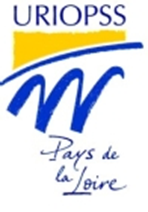 DECLINAISONS  OPERATIONNELLES
Accès à la scolarisation
Poursuivre et renforcer le travail de partenariat avec  l’Education Nationale et les MDPH (niveau institutionnel)  pour créer les conditions d’une meilleure articulation entre  école & éducation spéciale
Développer l’offre d’accompagnement à la scolarisation en  milieu ordinaire
Poursuivre le maillage territorial de l’offre en SESSAD en  lien avec le réseau des ULIS afin de garantir une  accessibilité, une complémentarité de l’offre de proximité  et permettre une meilleure coopération entre les acteurs  de terrain.
Poursuivre le déploiement de classes externalisées  d’établissements médico-sociaux pour enfant dans les  écoles
S’assurer que tout enfant ou adolescent accueilli dans un  établissement bénéficie d’un temps de scolarisation  suffisant au regard de son potentiel, et une évaluation  régulière de ses acquis.
Parcours de formation et d’insertion professionnelle
Soutenir l’apprentissage et la formation  préprofessionnelle, l’accès à l’enseignement supérieur et  l’insertion professionnelle par des accompagnements  médico-sociaux adaptés, notamment par la création de  dispositifs passerelles pour les 16-25 ans.
Développer l’accompagnement à la vie professionnelle en  milieu ordinaire notamment par l’emploi accompagné.
Evaluer le service rendu par l’offre CRP/CPO en région et  renforcer la politique de réadaptation professionnelle
Faire évoluer les ESAT vers le développement d’unité  hors les murs, des accompagnements de transition, et des  parcours partagés ESAT/emploi en milieu ordinaire
Dynamiser les parcours des travailleurs d’ESAT.
Favoriser l’implantation des ESAT dans le tissu  économique
19
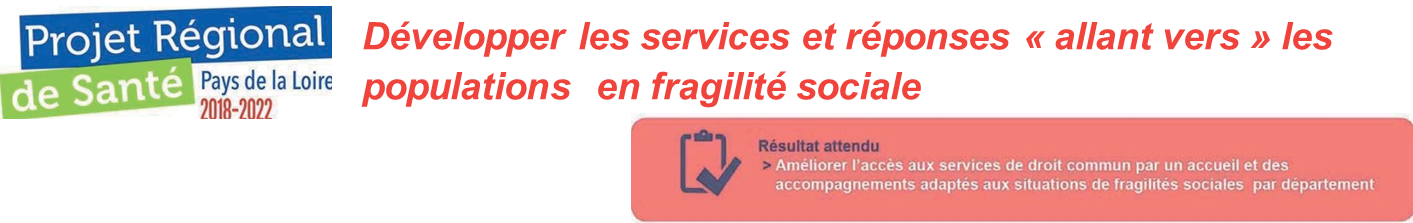 DECLINAISONS  OPERATIONNELLES
Renforcer le repérage des problématiques socio-  économiques et de mal-logement, en particulier des  situations de logement indigne, des patients et des  personnes accompagnées en consultations ou en service  de santé et adapter leur prise en charge.
Soutenir la logique « d’un logement d’abord » par des  accompagnements en santé pour favoriser l’inclusion  sociale et le parcours de vie
Soutenir les professionnels de santé primaire dans leur  rôle d’orientation et d’accompagnement en intégrant les  questions précarité dans leurs projets et leurs dispositifs  territoriaux d’appui
Conforter par département le dispositif mobile pluri  professionnel soutenant le parcours de santé des  personnes et en appui des professionnels (libéraux,  médico-sociaux et sociaux, et de la prévention)
Intégrer et accompagner la prise en compte de la précarité  dans les missions des équipes de soins à domicile (SSIAD,  SESSAD, SAMSAH, « réseau natalité », équipes mobiles  soins palliatifs et de gériatrie)
Lutter contre la fracture numérique : Accessibilité  téléphonique pour la prise de rendez-vous, envoi de  courrier non numérisé et mise à disposition de dossier sur  support papier unique (IDE parcours ou IDE de  coordination ou cellule d’ordonnancement) pour mieux  accompagner les patients tout au long de leur parcours de  santé au sein de l’hôpital
Adapter l’organisation des consultations aux contraintes  des personnes (horaires élargis certains jours, plages de  consultations non programmées, rappel des rendez-vous  par sms, places en garderie de l’établissement pour les  enfants,…)
Associer les usagers à l’élaboration d’outils de  communication adaptés (vidéos et plaquettes  d’information, carnet de santé, outils de traduction,…)
Points de vigilance/ 
Propositions opérationnelles URIOPSS PDL
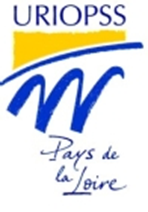 20
Améliorer le parcours de santé des personnes vivant avec un handicap  psychique ou avec un trouble psychique
DECLINAISONS  OPERATIONNELLES
Lutte contre la stigmatisation dans le champ de la santé  mentale et Prévention du suicide et des conduites  suicidaires
Soutien à la mise en place d’actions d’information et de  sensibilisation en direction de la population générale et de  publics ciblés notamment vulnérables
Actions d’information, de sensibilisation pour des publics  ciblés (élus, enseignants, policiers, etc...)
Montée en compétence des professionnels des médias  (programme papageno) et des institutions (sensibilisation  psycom)
Inclusion de la promotion de la santé mentale dans le  parcours éducatif de santé et dans le secteur du travail  Formation des professionnels de recours, à l’intervention
de crise suicidaire et des sentinelles, au repérage des  personnes en souffrance
Harmonisation et mise en cohérence de l’offre d’écoute  psychologique
Mise en place d’une stratégie de recontact des personnes  ayant fait une tentative de suicide, en post hospitalisation
Améliorer le repérage :
Sensibilisation des acteurs aux principaux signes  d’alerte
Développement du partenariat avec les professionnels  de santé non spécialistes, les équipes sociales et  équipes médico-sociale et le secteur psychiatrique,  visant à créer des espaces d’échanges et de dialogue,
Facilitation de l’interconnaissance
Améliorer le partenariat entre les médecins généralistes et  le secteur psychiatrique
Accès à un numéro d’appel identifié par les MG.  Dispositif formalisé de soins partagés
Faciliter l’accès aux diagnostics et aux soins par une  meilleure organisation des secteurs :
Identification d’une fonction accueil et évaluation,
chaque territoire de santé
Organiser les conditions permettant la coordination des  acteurs, la continuité des soins, y compris sur un mode  intensif en ambulatoire dans le cadre d’un parcours global,  coordonné
Organiser le maintien dans le logement ou l’accès au  logement par le développement de logements d’évaluation  ou de transition, autres projets d’habitat, type ‘un chez soi  d’abord’, et le renforcement des services d’aide et de soins  à domicile.
Développer les dispositifs d’emploi accompagné pour les  personnes avec handicap psychique
Faire évoluer l’offre en ESAT pour l’accompagnement vers  l’emploi en milieu ordinaire : ESAT de transition
Développer les appartements de coordination  thérapeutique pour des personnes en risque ou en situation  de handicap psychique
Réduire les situations d’inadéquations dans les  établissements de santé
Favoriser l’accueil en EHPAD des personnes vieillissantes  ou âgées présentant des troubles psychiatriques ou un  handicap psychique :
Formations, activité de liaison, unité « de transition »
Capacité des équipes pour aller au-devant des  personnes (« aller vers »)
Développement de la télémédecine
Organiser la réponse par la prévention et la gestion des  situations de crise
Organisation de la permanence des soins en lien avec  la régulation médicale du SAMU centre 15, les services  d’Urgence
Mobilisation des équipes de psychiatrie sur les lieux de  vie
Accompagner les professionnels vers de nouvelles  pratiques, de nouveaux outils, de nouvelles organisations  validés.
Renforcer le pouvoir de décider et d’agir des personnes et  promouvoir leur implication et celle de leurs proches
Promotion de la co-construction avec la personne de son  projet de soins et de vie
Développer les modalités de soutien par les pairs
Faire connaitre l’UNAFAM et les groupes de parole  Développer les GEM
Former des médiateurs santé pairs en santé mentale  Former et soutenir les aidants
Accès à des programmes de psycho-éducation et  renforcement des compétences psycho-sociales  Structuration une offre de répit adaptée
Améliorer le parcours de santé et de vie des personnes  souffrant de troubles sévères et persistants en situation ou  à risque de handicap psychique en vue de leur  rétablissement et de leur inclusion sociale
Mieux reconnaitre et évaluer le handicap psychique :  construire, en lien avec la MDPH et le CREHPSY, les outils  et processus d’une évaluation partagée du handicap  psychique
Favoriser l’intégration des acteurs de la psychiatrie dans  des dispositifs d’appui à la coordination
Initier des réponses innovantes d’accompagnement.
21
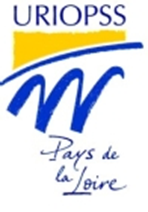 Points de vigilance/ 
Propositions opérationnelles URIOPSS PDL
22
Orientation stratégique 4  Accéder aux soins et aux accompagnements utiles  et adaptés au bon moment et au bon endroit
23
Favoriser l’accès précoce au dépistage, au diagnostic et structurer  l’annonce à tous les âges de la vie
DECLINAISONS  OPERATIONNELLES
Régionaliser les trois dépistages des cancers (sein, colon,  utérus).
Déployer l’expérimentation concernant l’Insuffisance  Rénale Chronique dans la région et renforcer le lien  Médecin traitant/Néphrologue pour prévenir la dégradation  de la fonction rénale et anticiper le choix des modalités de  suppléance en favorisant l’autonomie du patient.

Elaborer le plan d’action régional dépistage / diagnostic /  interventions adaptées des personnes avec troubles du  spectre de l’autisme et développer les outils de suivi.

Mettre en œuvre le plan d’action régional « autisme » et  suivre l’évolution des indicateurs.
Favoriser un diagnostic de qualité des maladies  d’Alzheimer et apparentées, en améliorant l’accès aux  consultations mémoire.
Etendre le dépistage du cancer du col de l’utérus aux  5 départements de la région.
Points de vigilance/ 
Propositions opérationnelles URIOPSS PDL
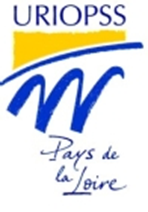 Améliorer le dispositif d’annonce en cancérologie et  impliquer le médecin traitant en lui proposant des  formations, en particulier par des approches  pédagogiques innovantes de simulation.
Inscrire les enjeux du diagnostic précoce et du dépistage  dans les projets de territoire des communautés  professionnelles de territoire (CPTS).

Mobiliser les équipes territoriales, développer les  consultations avancées et s’appuyer sur une organisation  graduée pour favoriser le dépistage, le diagnostic précoce  et l’annonce d’une maladie grave ou invalidante.
Favoriser un diagnostic de qualité des maladies  neurodégénératives et éviter les situations d’errance en  étendant le dispositif d’annonce, en formant les médecins  libéraux.
Poursuivre le développement des dispositifs d’annonce  pour les maladies chroniques pour couvrir la région  (Maladie inflammatoire chronique de l’intestin, Insuffisance  Rénale Chronique, Sclérose en plaque,…).
Améliorer le repérage, le diagnostic et la prise en charge  des troubles des apprentissages.
Diminuer le délai de rendez-vous d’imagerie à moins de 20  jours selon les orientations du plan cancer.
24
Améliorer l’accès aux soins de premier recours
DECLINAISONS  OPERATIONNELLES
Au cas par cas, organiser si besoin des réunions de  concertation territoriale avec les acteurs pour élaborer des  solutions provisoires afin de répondre aux demandes les  plus urgentes.
Organisation d’instances de partage entre Instituts, Ecoles  et représentants des territoires.
Renforcer la structuration de l’offre d’accueil et des  conditions de vie des étudiants et stagiaires.
Développer l’observation des territoires afin de conforter  les diagnostics.
Dans les territoires, élaboration de diagnostics partagés.
Préciser et actualiser les spécificités démographiques  des professions de santé.
Analyser et partager les capacités de formation, la  réalité des exercices, les atouts et limites de l’accueil  des étudiants et des professionnels sur le territoire  ligérien.
Zonage :
Elaboration et actualisations régulières des zonages  des différentes professions afin de cibler les territoires  qui en ont le plus besoin.
Au niveau régional, en lien avec l’ONDPS :
préciser et actualiser les spécificités démographiques  des professions de santé, à un niveau infra-territorial.
analyser les particularités des organisations et  ressources médico-soignantes propres aux territoires.
diversifier et améliorer la qualité des maitres et lieux  de stage.
Soutenir les professionnels de premier recours dans leur  exercice et leur maintien sur le territoire.
Favoriser les échanges entre pairs : soutenir les groupes  qualités APIMED.
Développer des fonctions d’appui aux professionnels du  premier recours.
Impliquer les hôpitaux de proximité dans l’appui au  premier recours et favoriser l’implication des médecins  libéraux dans l’hôpital.
Favoriser le développement d’actions de prévention  portées par les professionnels du 1er recours.
Favoriser et accompagner les professionnels dans leur  projet d’installation (en priorité dans les zones les plus  déficitaires).
Accompagnement personnalisé à l’installation via la  fonction de référent installation.
Organisation d’évènements à destination des jeunes  professionnels.
Mise en place d’un guichet unique d’information et  d’orientation pour l’exercice des professionnels de santé.
Mises à jour régulières du PAPS (Portail  d’Accompagnement des Professionnels de Santé) afin de  guider les professionnels de santé.
Elaboration d’un guide d’aide à l’installation à destination  des professionnels de santé.
47
Conforter l’organisation de la PDSA.
Maintenir un modèle d’organisation attractif (rémunération,  fréquence des gardes, taille des secteurs…).
Proposer des formations à la PDSA dès la formation  initiale afin d’impliquer les nouveaux médecins.
Mettre en place une communication régulière en direction  des usagers sur le juste recours à la PDSA et au 15.
Mobiliser l’ensemble des acteurs sur les territoires les  plus déficitaires en offre de soins de premier recours.
Au niveau régional, élaboration d’une stratégie pour  améliorer l’attractivité des territoires et des métiers.
Dans les territoires, observation des territoires, élaboration  de diagnostics partagés et de plans d’action co-construits,  pilotés par les CATS.
Veiller à ce que les délais de transmission des résultats  des examens urgents de biologie médicale soient  compatibles avec l’état de l’art.
Favoriser la découverte des territoires et des types  d'exercice, dès la formation initiale.
Formation à la maitrise de stage dans les professions  médicales (médecins, chirurgiens-dentistes, sages-  femmes) médical et para-médical.
Sensibilisation aux différents types d’exercice, notamment  en libéral.
Faciliter l’accessibilité à un médecin traitant pour les  citoyens qui en sont dépourvus (y compris en  établissement médico-social) :
Actualiser chaque année avec l’assurance maladie  l’enquête relative aux difficultés d’accès.
Suivre l’évolution du nombre et de l’origine géographique  des réclamations.
Mettre en place d’ici mars 2018 une procédure conjointe  ARS/CPAM/ CDOM pour apporter une réponse d’attente  au patient.
Accompagner les établissements de santé dans  l’organisation de leur filière biologie au sein des GHT  (Groupement hospitaliers de territoire) pour garantir une  offre de biologie de proximité et de qualité.
25
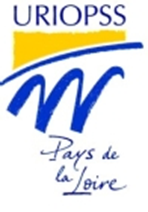 Points de vigilance/ 
Propositions opérationnelles URIOPSS PDL
26
Améliorer et organiser le recours aux soins spécialisés et l’articulation  entre le 1er et le 2nd recours
DECLINAISONS  OPERATIONNELLES
Points de vigilance/ 
Propositions opérationnelles URIOPSS PDL
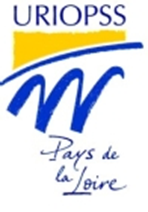 Etablir un diagnostic partagé de l’accès aux soins  spécialisés de second recours, à l’échelle des territoires de  démocratie sanitaire, qui identifiera les points  d’amélioration sur les trois niveaux de recours  susmentionnés
Valider et engager les schémas d’organisation de l’accès  aux soins spécialisés de second recours à l’échelle du  territoire de démocratie sanitaire afin d’irriguer l’ensemble  des territoires et notamment ceux les plus en difficultés
Améliorer l’observation du recours aux soins spécialisés  de 2nd recours
Diffuser les modèles cibles de « trajets »  spécialisés de second recours auprès traitants
Déployer :
la messagerie sécurisée
le Répertoire opérationnel des ressources  via trajectoire
de soins  des médecins
Favoriser le déploiement de la télémédecine prioritairement  en territoire fragile et en EHPAD
Des équipes mobiles spécialisées en appui des  professionnels du premier recours sur les situations  complexes ou difficiles
27
Optimiser l’organisation de la réponse aux demandes de soins non  programmés
DECLINAISONS  OPERATIONNELLES
Vérifier et améliorer en continue la qualité des structures  d’urgence.
S’assurer de la qualité du fonctionnement des SU, y  compris les conditions d’accueil, d’information et  d’orientation des usagers, en réalisant régulièrement un  benchmark de leur fonctionnement sur la base de
Adapter l’organisation des services d’urgences aux  variations de la demande.
Disposer et mettre en œuvre des règles communes  d’engagement des vecteurs mobiles (SMUR, Hélismur) et  éventuellement ajuster en conséquence le schéma  d’implantation sur certains territoires.
l’autodiagnostic de l’ANAP dans chaque structure  d’urgence.
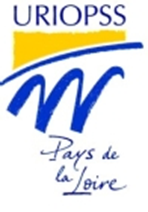 Points de vigilance/ 
Propositions opérationnelles URIOPSS PDL
Expertiser	l’activité	de	SMUR	pédiatrique	et
Bâtir un système d’information qui permette une  adaptation de l’offre à la demande, en temps réel mais  aussi à moyen terme pour éclairer les évolutions  structurelles.
Expérimenter, sur la base du volontariat, un dispositif de  visualisation par le C15 des disponibilités proposées par  des médecins de premiers recours.
Intégrer les RPU dans la surveillance quotidienne.  Harmoniser les indicateurs de tensions hospitalières.
éventuellement reconnaître une implantation de SMUR
pédiatrique dans la mesure où les conditions de  fonctionnement sont conformes et que l’activité le légitime.
Intégrer le SU privée à l’organisation territoriale des  urgences.
Faire des urgences un volet du CPOM.
Définir une feuille de route régionale pour la mise en place  des équipes territoriales d’urgences.
51
Organiser un dispositif de régulation des demandes de  soins non programmés qui garantisse une réponse  adaptée à chaque situation.
Conforter la mise en place du numéro d’appel unique de  régulation libérale.
Ajuster les moyens de la régulation en les adaptant à  l’évolution du flux de demandes.
Développer le répertoire opérationnel des ressources et  l’étendre aux soins de premier recours.
Faciliter les admissions directes en établissements de  santé
Réaliser régulièrement des campagnes d’information à  destination des usagers les incitant notamment à recourir  à la régulation en cas de demande de soins non  programmés et s’assurer de leur impact.
Intégrer la demande de soins bucco-dentaires dans la  régulation.
Finaliser l’organisation des équipes territoriales  d’urgences.
Dans la cadre du PTSM, organiser la prise en charge du  patient en souffrance psychique afin d’éviter le passage  systématique par les SU et de faciliter l’accès direct à un  avis spécialisé.
Anticiper les tensions hospitalières par une organisation  coordonnée.
Optimiser le dispositif hôpital en tension afin de rendre  plus cohérent les indicateurs de tension hospitalière.
Assurer un meilleur accompagnement par l’ARS des  établissements en tension en s’appuyant sur des référents  identifiés au sein des établissements concernés, et des  mesures plus efficaces.
Améliorer la disponibilité de la médecine générale pour  les demandes de soins inopinés.
Mettre en œuvre par appel à projet des expérimentations  d’organisations innovantes portées par les professions  médicales (médecins, chirurgiens-dentistes, sages-  femmes) relatives aux soins inopinés.
Développer la télé prescription en lien avec les  pharmaciens.
Finaliser le maillage des MMG et MSP.
28
Améliorer l’accès aux soins et à la santé des personnes en situation  de handicap
DECLINAISONS  OPERATIONNELLES
Points de vigilance/ 
Propositions opérationnelles URIOPSS PDL
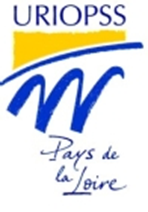 Sensibiliser, informer, former les professionnels de santé  et les professionnels de l’accompagnement médicosocial  à l’accueil et la prise en charge des situations complexes  en y associant les familles et les personnes concernées.
Mobiliser les acteurs de santé de proximité sur la  coordination de l’accompagnement des personnes en  situation de handicap et sur ses outils de mise en œuvre.
Adapter les établissements et services de santé à  l’accueil et une prise en charge coordonnée des  personnes en situation de handicap.
Améliorer l’accès aux soins courants des personnes en  situation de handicap par la mise en place de dispositifs  de consultations dédiées, à hauteur d’au moins un  dispositif couvrant chaque territoire de santé.
53
Améliorer l’accès aux soins préventifs et à l’éducation à la  santé des personnes en situation de handicap.
29
Adapter l’offre des établissements pour personnes âgées dépendantes  à l’évolution des besoins et poursuivre le rééquilibrage territorial
DECLINAISONS  OPERATIONNELLES
Points de vigilance/ 
Propositions opérationnelles URIOPSS PDL
Favoriser le rééquilibrage infra départemental de l’offre en  EHPAD et concourir à la diversification de l’offre en faveur  des personnes âgées, en fonction des besoins des  territoires déterminés par l’évaluation des besoins médico-  sociaux réalisée dans le cadre du PRS :
Réduire les inégalités d’équipement entre EPCI, en prenant  en compte les besoins territoriaux
Diversifier l’offre en faveur du soutien à domicile notamment  sur les territoires les plus concernés par un déséquilibre  entre offre institutionnelle et offre de services
Assurer l’efficience, la qualité et la sécurité des  accompagnements par l’atteinte du seuil critique de  80 places pour les places d’EHPAD (HT inclus) par site  géographique.
Préserver l’accessibilité financière de l’offre
Mise en œuvre dans chaque établissement :
Un accès à l’expertise (soutien du secteur sanitaire,  télémédecine, …).
Un accès à des équipes mobiles territorialisées (soins  palliatifs, psychiatrie…) permettant un soutien des  équipes dans les situations complexes ou lourdes.
Un accès à une compétence IDE 24/24.
Des fonctions mutualisées avec les acteurs du territoire
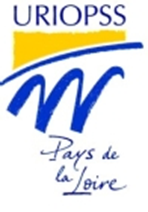 Garantir la soutenabilité collective et individuelle de l’offre  en EHPAD tant sur le plan budgétaire et financier :
Mettre en place d’un outil cartographique pour partager sur  les territoires (EPCI) les enjeux d’investissement en EHPAD
Lier le soutien de l’ARS aux opérations d’investissement  Aux orientations du PRS pour l’évolution de l’offre
A la qualité technique (faisabilité, viabilité, efficience)  A un reste à charge soutenable pour l’usager
A une taille critique d’établissement de 80 lits
A la contribution à l’équilibre de l’offre entre les territoires
Accompagner l’évolution des projets d’établissement des  EHPAD au regard de l’évolution du public accueilli et de ses  besoins et développer la qualité et l’efficience de l’offre en  EHPAD:
Mobiliser l’offre en EHPAD est prioritairement pour les  personnes relevant de GIR 1 à 4
Soutenir l’ensemble de ces évolutions à travers un Pacte  d’Accompagnement de la Transformation des EHPAD
Adapter les organisations et faire évoluer les prestations  servies pour mieux répondre aux besoins de demain :
Soutenir les actions en cours et favoriser l’échange de  pratiques
Engager les EHPAD à s’ouvrir sur leur environnement et à  proposer des prestations gérontologiques ou des  compétences pour soutenir la vie à domicile (professionnels  et usagers).
Encourager les EHPAD vers une logique de « prestations »  alliant anticipation et prévention de la perte d’autonomie,  droit au répit, renforcement de l’inclusion sociale et appui  aux interventions des professionnels du domicile
Soutenir les expérimentations et des innovations  promouvant un nouveau modèle pour l’EHPAD de demain
Organiser	le	processus	d’admissions  systématiquement au logiciel Viatrajectoire
Mise en œuvre dans chaque EHPAD
d’une gestion
prévisionnelle des emplois et des compétences pour
accompagner les professionnels à l’évolution des publics  (troubles cognitifs, publics spécifiques : PHV, malades jeunes,personnes	vieillissantes avec	troubles psychiatriques)  par la formation, soutien à l’analyse de
pratiques,	supervision,	poste	d’ASG,	parcours
30
professionnels décloisonnés…
Proposer des réponses médico-sociales souples, modulaires, évolutives,  adaptées aux besoins des personnes en situation de handicap
Points de vigilance/ 
Propositions opérationnelles URIOPSS PDL
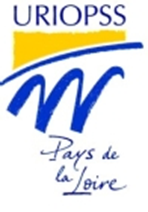 DECLINAISONS  OPERATIONNELLES
Structurer une organisation territoriale au service des  parcours
Assurer, entre institutions (Collectivités territoriales, ARS,  Education Nationale, Emploi…), un pilotage renforcé de  l’offre coordonnée.
Développer des outils d’observation, de pilotage et de  suivi permettant de :
Mettre en évidence l’offre disponible, l’état des  besoins, et les carences à combler.
Mieux identifier l’inadéquation entre les solutions  prescrites et celles réalisées et guider les stratégies  d’évolution de l’offre.
Réduire les situations d’inadéquation
Proposer des solutions d’accompagnement adaptées aux  jeunes relevant de l’amendement CRETON afin de libérer  des places pour les enfants en attente d’une entrée en  IME.
Réduire les situations d’inadéquations dans les  établissements de santé (psychiatrie, MCO, SSR)
Adapter les réponses des établissements à l’évolution  des besoins
Conduire les établissements à assurer des fonctions  ressources sur leur territoire, et des prestations en  direction des environnements de droit commun.
Engager les établissements gestionnaires de multiples  sites à anticiper les évolutions nécessaires du patrimoine  au regard de l’évolution des besoins, des attentes en  terme d’inclusion et de l’état du patrimoine.
Suivre	et	évaluer	régulièrement	les	décisions
d’orientations, et s’assurer que pour toute situation et
notamment les plus complexes, une solution puisse être  trouvée et mise en œuvre de manière collaborative.
Assurer une meilleure visibilité de l’offre proposée sur les  territoires, afin notamment de faciliter l’élaboration des  plans d’accompagnement global par la MDPH.
Organiser des dispositifs territoriaux proposant un panel  de réponses diversifiées et modulaires permettant de  prévenir les ruptures de parcours ou l’absence de solution.
Favoriser la réduction des inégalités territoriales d’accès à  l’offre sur le secteur du handicap
Renforcer la coopération entre les ESMS et les  établissements de santé, ainsi qu’un offre ambulatoire et  celle de la prévention.
Améliorer en continu la qualité des accompagnements en  favorisant l’adaptation des pratiques et des organisations
Favoriser le décloisonnement social, médico-social et  sanitaire par des formations croisées, et en tenant compte  de l’expertise d’usage.
Soutenir les innovations organisationnelles favorisant les  accompagnements souples, modulables, et partagés.
Développer l’outillage en système d’information des ESMS  pour faciliter les parcours.
31
Améliorer la pertinence des soins
DECLINAISONS  OPERATIONNELLES
Points de vigilance/ 
Propositions opérationnelles URIOPSS PDL
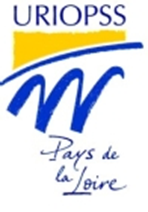 Mettre en œuvre annuellement les mesures du plan  d’actions pluriannuel régional d’amélioration de la  pertinence des soins (PAPRAPS) et communiquer aux  acteurs les actions de pertinence des soins déployées et  leurs résultats :
Axe 1 : Pertinence des modes de prise en charge,  Axe 2 : Pertinence des actes et des pratiques,  Axe 3 : Pertinence des séjours,
Axe 4 : Pertinence des prescriptions et de l’utilisation des  produits de santé,
Axe 5 : Pertinence des parcours de soins.

Contractualiser avec les acteurs afin d’intégrer la  pertinence des soins dans leur pratique quotidienne.
Soutenir et impulser une dynamique constructive avec les  acteurs au sein et au-delà des instances (IRAPS).
Développer une approche innovante d’intégration du  patient/usager dans le processus d’amélioration de la  pertinence des soins.
32
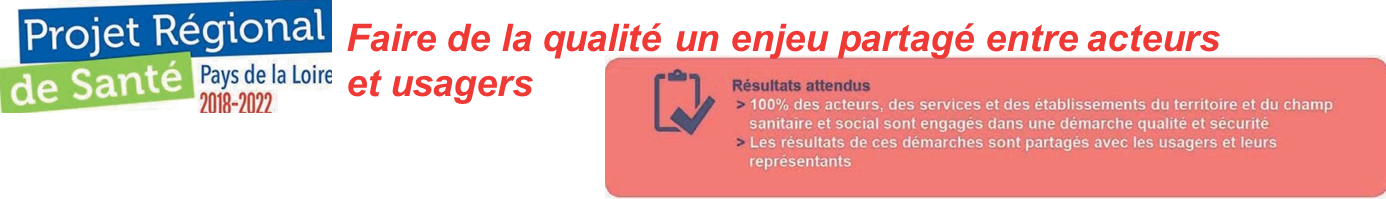 DECLINAISONS  OPERATIONNELLES
Renforcer l’observation des facteurs de risques associés  aux soins et aux accompagnements :
par la promotion auprès des établissements sanitaires,  médicosociaux et des professionnels de santé de la  culture positive du signalement
Par l’analyse croisée des sources contributives  (signalements, réclamations, certification, évaluation
Points de vigilance/ 
Propositions opérationnelles URIOPSS PDL
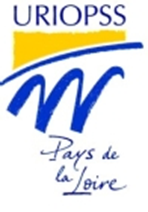 externe…) et l’’établissement d’une cartographie des  risques
Elaborer un programme régional qualité et réduction des  risques dans le champ du premier recours, en partenariat  avec l’Assurance maladie, les URPS… et avec l’appui des  Structures d’appui
Vis-à-vis des usagers
Faire des usagers, un réel partenaire de la qualité de sa  prise en charge et de son accompagnement dans des  démarches comme l’expérimentation « Moipatient »
Rendre les mesures de la qualité des acteurs, plus lisibles  et compréhensibles pour les usagers
Améliorer l’information donnée aux usagers par chaque  acteur sur les enjeux qualité et sécurité et contribuer à la  diffusion des indicateurs qualité en s’appuyant sur des  sources fiables comme Scope santé
Faire évoluer les indicateurs vers une approche résultats  (et moins une logique moyens)
Vis-à-vis des établissements et services
Développer les démarches qualité et sécurité en ESMS,  notamment en EHPAD, en impulsant une dynamique  territoriale : formations, accompagnement opérationnel,  déploiement d’une charte qualité et sécurité…
Assurer la continuité du projet personnalisé quel que soit  le parcours d’un usager et la structure qui l’accompagne,  assurer l’information réciproque, voire la rédaction  conjointe
Systématiser le Dossier de Liaison d’Urgence en EHPAD  et la fiche de liaison en structure PH et en SSIAD
Mettre en place la démarche d’Identito-vigilance au sein  de la prise en charge et des parcours dans tous les  secteurs de la santé
Vis-à-vis des structures d’appui à la qualité
Unifier et renforcer la SRAE qualité, couvrant tous les  acteurs (dont le domicile)
Favoriser les synergies d’actions des structures régionales  d’appui et de vigilance autour d’enjeux et d’objectifs  partagés dans le champ de la sécurité sanitaire des soins  et des accompagnements via un programme d’actions  concerté au sein du RREVA
33
Améliorer la performance médico-économique des opérateurs
Acculturer
DECLINAISONS  OPERATIONNELLES
Diffuser la culture de la performance auprès des acteurs et  des usagers
Intégrer la pertinence, la qualité et la sécurité des soins  dans les démarches de performance médico-économique
Installer une gouvernance pluri institutionnelle en appui
Mettre en œuvre
Partager le diagnostic et les objectifs
Améliorer l’efficience des unités de médecine et de SSR en  ajustant leurs capacités. Cible : unités de 28 à 30 lits
Réduire les écarts de DMS des établissements par rapport  à la DMS régionale
Poursuivre et amplifier le virage ambulatoire
Amplifier le virage ambulatoire tant au niveau MCO que  SSR.
Promouvoir le développement de l’HAD
Pour le secteur de santé mentale, poursuivre la réflexion  autour des durées longues de séjour (supérieure à 292 jours)
Accompagner la désinstitutionalisation en lien avec les  secteurs, médico-social, social et du premier recours,  articulée avec la politique de prévention
Favoriser les expérimentations des hôtels patients
Prendre en compte l’évaluation nationale du dispositif  expérimental
Accompagner l’évolution des établissements et services  médicosociaux tout en améliorant leur efficience
Promouvoir l’efficience des EHPAD en ajustant leurs  capacités : objectif de 80 places dans le cadre de  l’instruction des nouveaux projets création d’EHPAD
Accompagner la Mise en adéquation des profils des  résidents dans les EHPAD : Tendre vers l’accueil quasi  exclusif des résidents 1, 2, 3, 4, en EHPAD
Fixer les taux d’occupation des AJ et HT : cible à 60 %
Accompagner le passage d’une logique de place à une  logique de file active et de besoins dans le secteur médico-  social PH
Promouvoir le développement de la pharmacie clinique au  sein des établissements et services sanitaires et médico-  sociaux
Anticiper l’évolution du patrimoine
Engager les établissements sanitaires à anticiper les  évolutions nécessaires du patrimoine au regard de  l’évolution des besoins, de l’état du patrimoine et des  dynamiques de territoire.
Améliorer les démarches de conduite de projets  d’investissements stratégiques : formalisation en amont  (objectifs, périmètres du projet, calendrier, outils,…) et  recours aux outils d’évaluation socio-économique.
Accompagner	et	impulser	les	démarches de
parangonnage* et d’efficience tous secteurs confondus  (sanitaire, médico-social, prévention, sécurité sanitaire,…)
Diffuser les référentiels de bonne pratique
Améliorer l’efficience des établissements  Maitriser et réduire les déficits
Mesurer évaluer observer
S’assurer de l’analyse de la performance et de la qualité de  prise en charge menée à l’échelle des établissements et  dans une dynamique de parcours (soit par pathologie soit  par population)
Mettre en place pour tout dispositif une évaluation en  termes de pertinence et d’efficience
Améliorer la connaissance des délais de rendez-vous pour  les principales disciplines médicales et chirurgicales, et  d’imagerie.
Accompagner la montée en charge de l’observatoire de  l’imagerie
Connaitre, suivre et améliorer les délais de rendez-vous  pour les examens d’imagerie
Optimiser le rôle des CMP dans le parcours de santé  mentale et réduire les délais de rendez-vous dans les CMP
Promouvoir l’amélioration de l’Efficience des  établissements sanitaires en termes de capacitaire et  d’organisation
Porter le taux d’occupation en chirurgie et médecine à  90 %
34
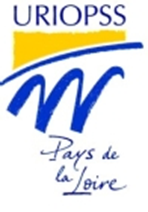 Points de vigilance/ 
Propositions opérationnelles URIOPSS PDL
35
Adapter le système de santé aux situations sanitaires exceptionnelles
DECLINAISONS  OPERATIONNELLES
Points de vigilance/ 
Propositions opérationnelles URIOPSS PDL
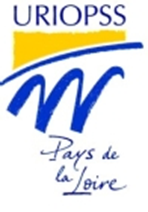 Consolider la gouvernance au sein des établissements de  santé et des établissements médico sociaux, autour de
l’organisation	de	la	réponse	aux	situations
exceptionnelles et son adaptation aux nouvelles menaces

Favoriser le développement de coopérations inter-  établissements sur les territoires

Renforcer et accompagner l’implication des  professionnels de santé libéraux en tant qu’acteurs de la  réponse à certaines situations sanitaires exceptionnelles

Maintenir et resserrer le cadre de coordination de l’ARS  avec les préfectures autour de la préparation de la  réponse aux situations exceptionnelles
65
Consolider et développer les plans et outils opérationnels  de réponse aux situations exceptionnelles (Schéma  ORSAN – répertoire opérationnel des ressources) en lien  avec les acteurs de santé
Intégrer les risques émergents (infectieux,  environnementaux, sécuritaires, …) dans le dispositif de  veille et de sécurité sanitaire

Garantir la continuité et la réactivité du dispositif de veille  et d’alerte sanitaires.

Mobiliser les usagers, et notamment dans le plus jeune  âge en logique de gestion des risques
36
Adapter la formation, la gestion prévisionnelle des emplois et des  compétences aux enjeux d’organisations nouvelles ou innovantes
Points de vigilance/ 
Propositions opérationnelles URIOPSS PDL
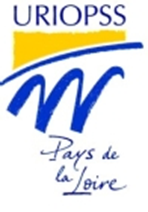 DECLINAISONS  OPERATIONNELLES
Co-construire la politique de GPMC en assurant la  coordination des études prospectives des besoins en  compétences et promouvoir une GPMC territoriale :  positionnement renforcé de l’ONDPS
En lien avec le Conseil régional, les Universités, les  instituts, les ordres, les URPS, structurer un plan régional  de communication visant à mieux faire connaître et  valoriser les formations sanitaires et sociales

Soutenir la qualité de la formation et l’innovation  pédagogique afin de permettre l’émergence d’un appareil  de formation réformé, ancré sur les évolutions du  système de santé…

Développer les partenariats avec les OPCA pour favoriser  les formations continues et le développement  professionnel continu

Soutenir une politique régionale de formation à la  prévention structurée, ambitieuse et déclinée dans tous  les projets de formation

Promouvoir une politique structurée de développement  de la Simulation en santé
Impulser et accompagner un nouveau pilotage et une  nouvelle gouvernance territoriale de la Formation

Faciliter la structuration de l’offre d’accueil et des  conditions de vie des étudiants et stagiaires

Diversifier et améliorer la qualité des maitres et lieux de  stage

Accompagner la gestion des Ressources Humaines à  l’échelle des territoires en lien avec les GHT et le Privé
En lien avec la Région, les fédérations d’employeurs du  secteur sanitaire et du secteur médico-social, les  instituts : mettre en place un plan d’actions ciblé sur les  besoins en compétences aides-soignantes
37
Orientation stratégique 5  Des acteurs coordonnés dans les territoires  pour mettre fin au parcours d’obstacle
38
Favoriser la connaissance de l’offre en santé pour améliorer la  coordination des acteurs
Points de vigilance/ 
Propositions opérationnelles URIOPSS PDL
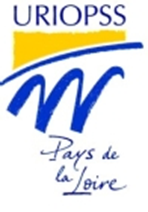 DECLINAISONS  OPERATIONNELLES
Porter à connaissance et mettre à disposition les  informations nécessaires à la coordination
Mettre à disposition les dispositifs et outils rendant lisible  l’offre de promotion de la santé, de prévention, et  d’éducation thérapeutique du patient
Améliorer la connaissance des dispositifs ressources  mobilisables par les professionnels de santé : MDA, CLIC  pour les aînés…
Analyser plus finement les parcours de santé pour mieux  identifier et corriger les facteurs de rupture
Accompagner les démarches participatives visant à  l’amélioration de la connaissance de l’offre
Travailler au sein des instances de démocratie sanitaire  sur les leviers de coordination, pour préparer les avis sur  les projets de santé de territoires (CLS, PTSM, CPTS,  PTA…)
Encourager la réalisation de formations pluri  professionnelle à l’échelle du territoire de proximité
Affirmer le rôle d’accompagnement des Structures  Régionales d’Appui et d’Expertise (SRAE) dans leur rôle  d’amélioration des pratiques et d’animation du réseau des  acteurs
Déployer	des	outils	permettant	la	diffusion	de  l’information nécessaire aux parcours de santé
Accompagner l’usage effectif de solutions numériques  accessibles et un environnement fiable permettant  l’échange de données entre professionnels
Développer l’usage du ROR et de via-trajectoire ou  d’autres outils innovants pour améliorer l’orientation dans  le secteur médicosocial et ses multiples composantes
L’ensemble des opérateurs diffuse auprès des  professionnels et met à jour une information fiable sur son  offre de services
39
Favoriser les lieux d’échange et d’intégration des acteurs du territoire
Points de vigilance/ 
Propositions opérationnelles URIOPSS PDL
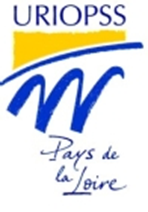 DECLINAISONS  OPERATIONNELLES
Communiquer à nouveau et réaffirmer les principes et les  attentes de l’intégration territoriales des acteurs
Faire évoluer les chartes de gouvernance parcours des  aînés afin de les ouvrir à de nouvelles populations  (personnes en situation de handicap, jeunes, personnes  en situation de précarité, …)
Assurer la cohérence des lieux existants et les  déploiements de dispositifs à venir
Réaffirmer le rôle des MAIA et accompagner les pilotes  dans l’animation territoriale
Outiller et faire fonctionner les lieux d’échange
Faire émerger des solutions collectives et les légitimer  Accompagner le déploiement de SI vecteurs d’intégration
Développer les protocoles de coopération entre  professionnels
Contractualiser avec les établissements et les services sur  l’obligation de participation effective aux lieux d’échange et  de gouvernance
Favoriser en proximité la mobilisation des nouveaux outils  permettant l’émergence de projets (EES, CTPS…)
Permettre la participation effective des acteurs
Définir un cadre pérenne de participation des libéraux à la  gouvernance territoriale et à la gouvernance projet.
Conforter la présence et la prise de paroles des usagers et  de leurs représentants dans les instances de gouvernance
Accompagner la mise en œuvre opérationnelle de  guichets intégrés permettant l’information et l’orientation  des usagers et des aidants
40
Accompagner le développement de l’exercice pluri-professionnel  coordonné sur les territoires
DECLINAISONS  OPERATIONNELLES
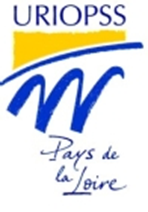 Promouvoir l’exercice coordonné dans le cadre de la  formation initiale et continue des professionnels de santé
Intervention ARS auprès des étudiants
Systématiser le recueil de la satisfaction des usagers au  sein des MSP
Points de vigilance/ 
Propositions opérationnelles URIOPSS PDL
Déployer des ESP « simples » sur les territoires avec  l’appui des URPS
Elaboration d’un cahier des charges régional : a minima  1 médecin et 1 paramédical
Elaboration d’un modèle économique de financement  Structuration d’une association régionale support des ESP
Promouvoir ce nouveau dispositif en priorisant les  territoires dépourvus de dynamique MSP
Développement de modules de formation  pluriprofessionnels avec les universités et instituts de  formation
Déploiement des stages dans les structures d’exercice  coordonné

Promouvoir	l’exercice	coordonné	auprès	des  professionnels de santé en exercice
Poursuivre la démarche pédagogique en direction des  professionnels, notamment via l’action de l’APMSL.
Solliciter les cabinets de groupe pluri-professionnels pour  leur présenter les nouvelles formes d’exercice possibles et  échanger avec eux sur leurs besoins
Poursuivre la pédagogie en direction des élus (élaboration  d’un guide élus en lien avec le conseil régional)
Développer les coopérations entre les professionnels de  santé
Communiquer sur les compétences respectives de chaque  professionnel de santé
Promouvoir le protocole de coopération Asalée
Déployer de nouveaux protocoles de coopération de soins  de premier recours
Associer les chirurgiens-dentistes dans le suivi des  maladies chroniques et intéger la santé bucco-dentaire  dans les protocoles de suivi.
Poursuivre le déploiement des maisons de santé et leur  structuration
Accompagner les nouveaux projets de MSP (a minima  trois médecins et un paramédical)
Accompagner les MSP en fonctionnement pour leur  permettre de progresser en termes de coordination :  structurer une grille de maturité facile d’utilisation
Poursuivre l’accompagnement à la maîtrise d’ouvrage des  maisons de santé dans le choix de leur système  d’information pluripro (via le GCS e-santé et l’APMSL)
Favoriser le développement des fonctions de coordination  dans les MSP
Structurer l’organisation de la recherche en soins  primaires au sein de la région afin de favoriser  l’émergence de MSP universitaires
Accompagner les projets de centres de santé pluri-  professionnels, en particulier lorsqu’ils sont développés à  partir d’un centre de soins infirmiers et qu’ils s’inscrivent  dans une réelle dynamique de territoire (partenariat avec  l’offre libérale en place et projet de santé commun)
Accompagner la constitution de CPTS en prenant en  compte les organisations similaires existantes
Elaborer un cahier des charges régional des CPTS
Structurer une méthodologie d’accompagnement des  projets.
Favoriser l’émergence de projets de prévention et de  réponse aux situations sanitaires exceptionnelles dans le  cadre des CPTS
41
Adapter les ressources humaines en santé par la coopération  et la coordination
DECLINAISONS  OPERATIONNELLES
Promouvoir	les	modalités	de	coopération	entre  professionnels de santé et sociaux
Promouvoir toutes les formations croisées médico-  soignantes, sanitaires et médico-sociales.
Promouvoir tous les modes de collaborations et  d’intégration de tous les déterminants de santé
Déploiement des protocoles dans le cadre de  l’organisation de parcours de santé et de filières de prises  en charge : exemple de la filière visuelle, de l’imagerie  médicale
Promouvoir tous les axes et tous les leviers permettant de  libérer du temps d’expertise médicale pour structurer un  accès aux soins et à la prévention diversifié, gradué et  sécurisé
Accompagnement au déploiement des protocoles de  coopération en imagerie médicale : notamment ceux  relatifs à l’échographie
Accompagnement d’autres évolutions du champ de  pratique du manipulateur en électroradiologie médicale
Accompagnement du dispositif Asalée et apparenté, avec  promotion d’expérimentations territoriales en lien avec les  l’ensemble des acteurs et notamment les professionnels  de santé
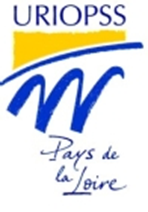 Points de vigilance/ 
Propositions opérationnelles URIOPSS PDL
Promouvoir la dynamique des pratiques avancées  prévues dans la loi de modernisation du système de  santé : il s’agit pour nous de s’inscrire dans les  orientations de la stratégie nationale de santé et de  contribuer à son évolution par une mise en œuvre  adaptée aux besoins de la population et des territoires. A  ce titre, il est envisagé de privilégier :
Les pratiques avancées en santé mentale et psychiatrie
L’accompagnement de la dépendance, des maladies  chroniques, en cancérologie …
L’accompagnement de la personne âgée.
42
Repérer les fragilités et les facteurs de risques des 
personnes âgées
DECLINAISONS  OPERATIONNELLES
Organiser sur les territoires la coordination des  processus de repérage des personnes âgées ou en  situation de fragilité entre les différents opérateurs  médico-sociaux et sociaux
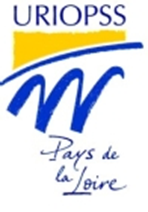 Points de vigilance/ 
Propositions opérationnelles URIOPSS PDL
Dans le cadre des nouvelles organisations en santé  inscrire le repérage des facteurs de risques de la  personne âgée fragile dans le cadre d’action des CIAP et  des CPTS

Renforcer la place dans le repérage du médecin traitant et  des professionnels de soins du premier recours

Développer la formation des professionnels de l’aide à  domicile à la prévention de la perte d’autonomie
Promouvoir dans les hôpitaux une évaluation de la  fragilité et de l’autonomie pour toute personne âgée  hospitalisée pour adapter son trajet de soin et préparer sa  sortie
Construire le projet d’accompagnement et de vie des  personnes âgées dans une approche partagée des  besoins identifiés et de leurs préférences.

Orienter les personnes âgées vers des actions de  prévention en lien avec les informations des repérages.

Promouvoir un système d’information plurisectoriel assis  sur l’espace numérique régional
43
Orientation stratégique 6  Développer une stratégie de l’innovation
44
Favoriser l’innovation au service des enjeux de la stratégie régionale  de santé
DECLINAISONS  OPERATIONNELLES
Points de vigilance/ 
Propositions opérationnelles URIOPSS PDL
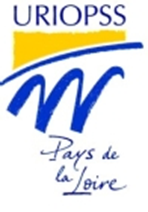 Lancer un appel à candidature centrée sur l’innovation
Inscrire un axe innovation dans les AAC/AAP lancés par  l’Agence
S’inscrire dans les expérimentations nationales porteuses  d’innovations
Accompagner les professionnels vers des nouvelles  pratiques, vers de nouveaux outils, vers de nouvelles  organisations
Favoriser l’émergence de nouveaux métiers  (coordonnateurs de parcours, informaticiens, chefs de  projets…)
Mesurer les résultats des deux parcours de santé mis en  œuvre (santé mentale et insuffisance cardiaque)
45
Construire et développer les liens pour orienter et accompagner  les acteurs de l’éco système
Points de vigilance/ 
Propositions opérationnelles URIOPSS PDL
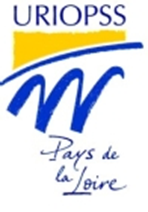 DECLINAISONS  OPERATIONNELLES
Participer aux commissions de sélection, groupes de  travail, manifestations …des institutions publiques ou  privées soutenant les innovations
Passer des conventions de travail avec les organismes  porteurs d’innovation en santé

Organiser une fois par an une rencontre avec les acteurs  de santé autour de l’innovation en santé

Rencontrer et accompagner les porteurs de projet qui  nous sollicitent pour
Orienter leur projet
Enrichir progressivement notre cadre de référence pour le  déploiement de l’innovation
46
Evaluer les innovations et s’assurer de leur généralisation
Points de vigilance/ 
Propositions opérationnelles URIOPSS PDL
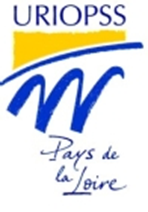 DECLINAISONS  OPERATIONNELLES
Adapter un cadre de référence pour les évaluations  d’innovations organisationnelles
Associer systématiquement l’équipe experte en  évaluation de l’ARS aux appels à projets relatifs aux  innovations organisationnelles

Etablir des conventions avec les partenaires experts en  évaluation d’innovation (médico-économique,…)

Evaluer les différents dispositifs innovants suscités par  l’ARS et mis en œuvre par appels à projets

Mesurer le potentiel de transférabilité à un autre territoire  ou de généralisation et le cas échéant en définir les  conditions dans un cadre de contractualisation
Communiquer largement auprès des acteurs de la santé,  des partenaires et des instances régionales et nationales  sur les résultats

Déployer une innovation à plus grande échelle sur un  mode projet
47
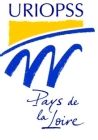 Projet Régional de Santé 2

Contribution URIOPSS Pays de la Loire

Merci de votre contribution

Vous pouvez envoyez ce document par mail à 
v.chamarre@uriopss-pdl.fr
48